简洁橙色模板
适用于毕业答辩/毕业论文/开题报告
汇报人：xiazaii
CONTENT
Part 01
Part 02
输入标题
输入标题
Short Text Here
Short Text Here
Part 03
Part 04
输入标题
输入标题
Short Text Here
Short Text Here
Part 01
输入标题
Short Text Here
请输入标题
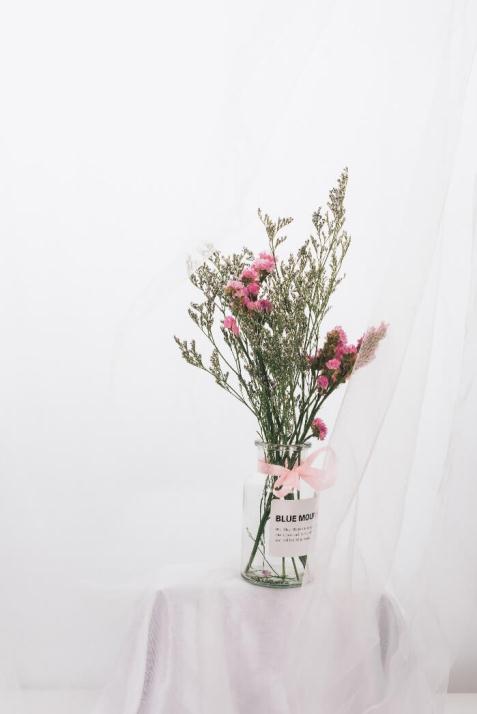 请输入你的标题
Lorem ipsum dolor sit amet, consectetur adipiscing elit. Nulla imperdiet volutpat dui at fermentum. Aliquam erat volutpat. Aenean lacinia lacus aliquet ante mollis, sollicitudin tempor tortor aliquam. Nulla facilisi. Nam auctor metus vitae quam gravida, ac vehicula elit mollis.
Project In Progress
Project In Progress
Project In Progress
Lorem ipsum dolor sit amet,consectetur piscing elit. Nulla imperdiet volutpat dui at fermentum.
Lorem ipsum dolor sit amet,consectetur piscing elit. Nulla imperdiet volutpat dui at fermentum.
Lorem ipsum dolor sit amet,consectetur piscing elit. Nulla imperdiet volutpat dui at fermentum.
请输入标题
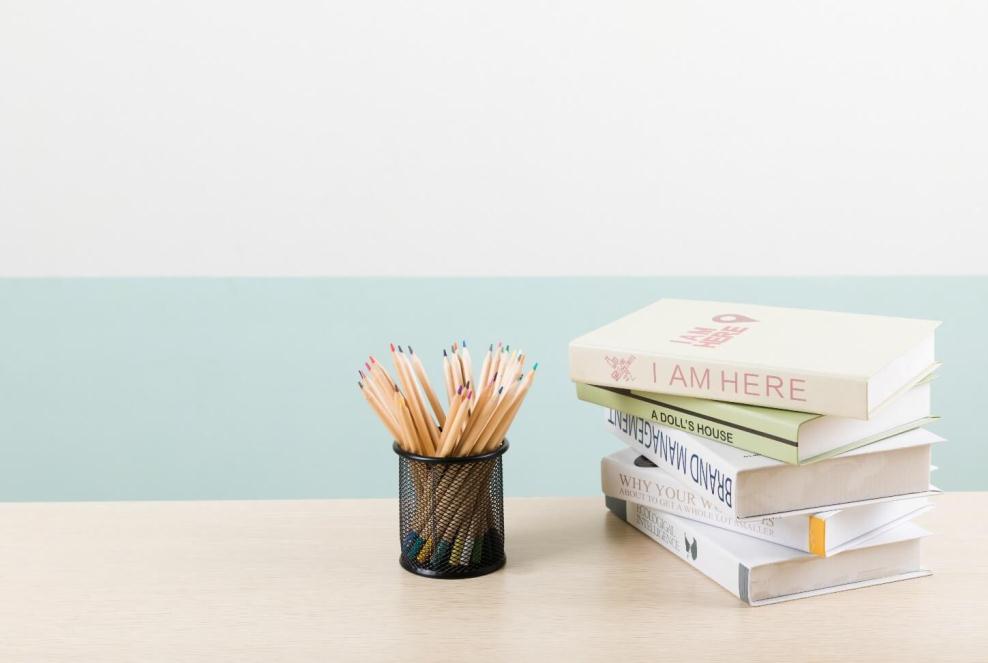 输入标题
Please enter text here.Please enter text here.Please enter text here.
输入标题
Please enter text here.Please enter text here.Please enter text here.
46.
52.
文字内容
文字内容
请输入标题
小标题
Lorem ipsum dolor sit amet, consectetur adipiscing elit. Nulla imperdiet volutpat dui at fermentum. Aliquam erat volutpat. Aenean lacinia lacus aliquet ante mollis, sollicitudin tempor tortor aliquam.
Prototyping
Suitable for all category, Lorem Ipsum is not simply random text.
Development
90%
Suitable for all category, Lorem Ipsum is not simply random text.
65%
50%
End Product
30%
Suitable for all category, Lorem Ipsum is not simply random text.
2012
2013
2016
2019
请输入标题
Project In Progress
Project In Progress
Lorem ipsum dolor sit amet consectetur adipiscing elit  Nunc enim sem.
Lorem ipsum dolor sit amet consectetur adipiscing elit  Nunc enim sem.
Project In Progress
Project In Progress
Lorem ipsum dolor sit amet consectetur adipiscing elit  Nunc enim sem.
Lorem ipsum dolor sit amet consectetur adipiscing elit  Nunc enim sem.
Part 02
输入标题
Short Text Here
请输入标题
Short Text Here
Short Text Here
Short Text Here
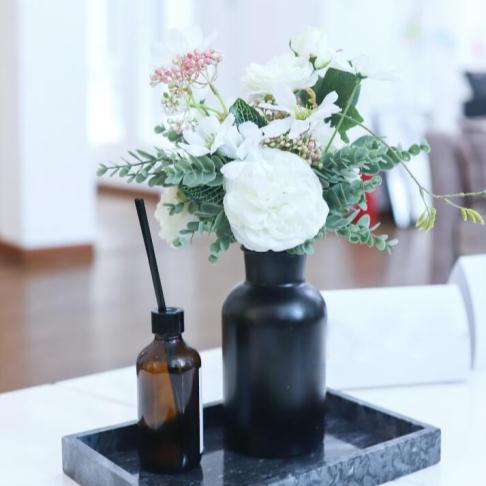 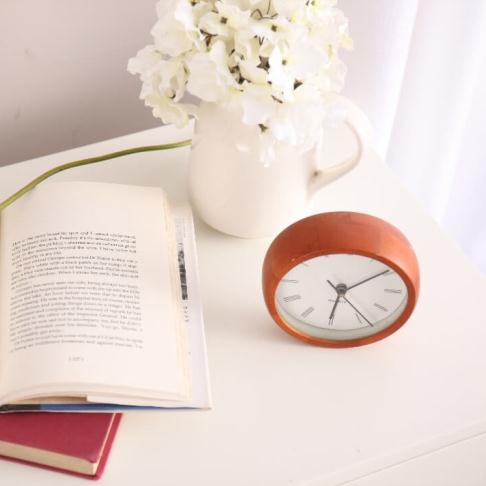 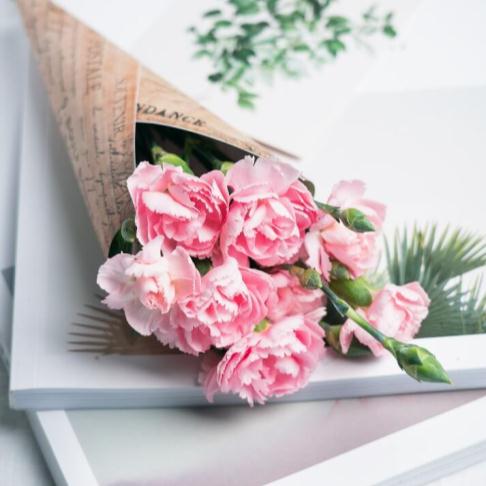 Project In Progress
Project In Progress
Project In Progress
Lorem ipsum dolor sit amet consectetur adipiscing elit  Nunc enim sem.
Lorem ipsum dolor sit amet consectetur adipiscing elit  Nunc enim sem.
Lorem ipsum dolor sit amet consectetur adipiscing elit  Nunc enim sem.
请输入标题
Promotion
Lorem ipsum dolor sit amet, consectetur adipiscing elit. Nulla imperdiet volutpat dui at fermentum..
idea
Lorem ipsum dolor sit amet, consectetur adipiscing elit. Nulla imperdiet volutpat dui at fermentum..
media
Lorem ipsum dolor sit amet, consectetur adipiscing elit. Nulla imperdiet volutpat dui at fermentum..
communication
Lorem ipsum dolor sit amet, consectetur adipiscing elit. Nulla imperdiet volutpat dui at fermentum..
请输入标题
50 %
40 %
80 %
90 %
15 th
+25th
17th
+25th
Lorem ipsum dolor sit amet consectetur adipiscing elit  Nunc enim sem.
Lorem ipsum dolor sit amet consectetur adipiscing elit  Nunc enim sem.
Lorem ipsum dolor sit amet consectetur adipiscing elit  Nunc enim sem.
Lorem ipsum dolor sit amet consectetur adipiscing elit  Nunc enim sem.
输入标题
输入标题
输入标题
Please enter text here.Please enter text here.Please enter text here.Please enter text here
Please enter text here.Please enter text here.Please enter text here.Please enter text here
Please enter text here.Please enter text here.Please enter text here.Please enter text here
输入标题
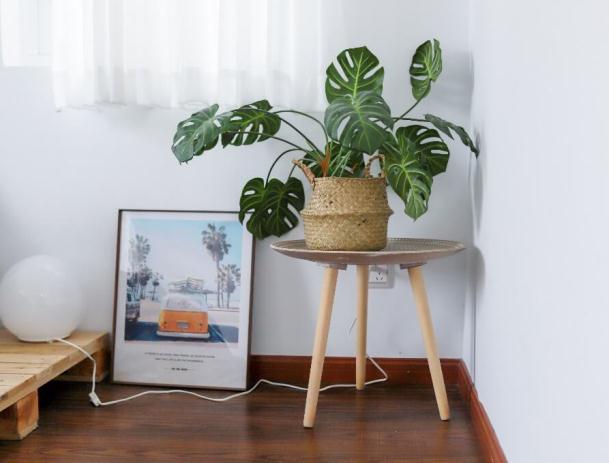 Please enter text here.Please enter text here.Please enter text here.Please enter text here
Please enter text here.Please enter text here.Please enter text here.Please enter text here. Please enter text here.Please enter text here.Please enter text here.Please enter text here. Please enter text here.Please enter text here.Please enter text here.Please enter text here
Part 03
输入标题
Short Text Here
请输入标题
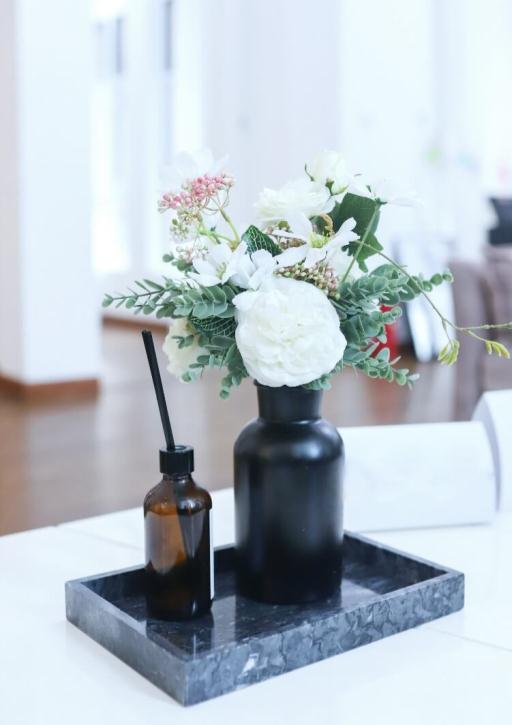 请输入你的标题
Lorem ipsum dolor sit amet, consectetur adipiscing elit. Nulla imperdiet volutpat dui at fermentum. Aliquam erat volutpat. Aenean lacinia lacus aliquet ante mollis, sollicitudin tempor tortor aliquam. Nulla facilisi. Nam auctor metus vitae quam gravida, ac vehicula elit mollis.
Short Text Here
Short Text Here
Short Text Here
请输入标题
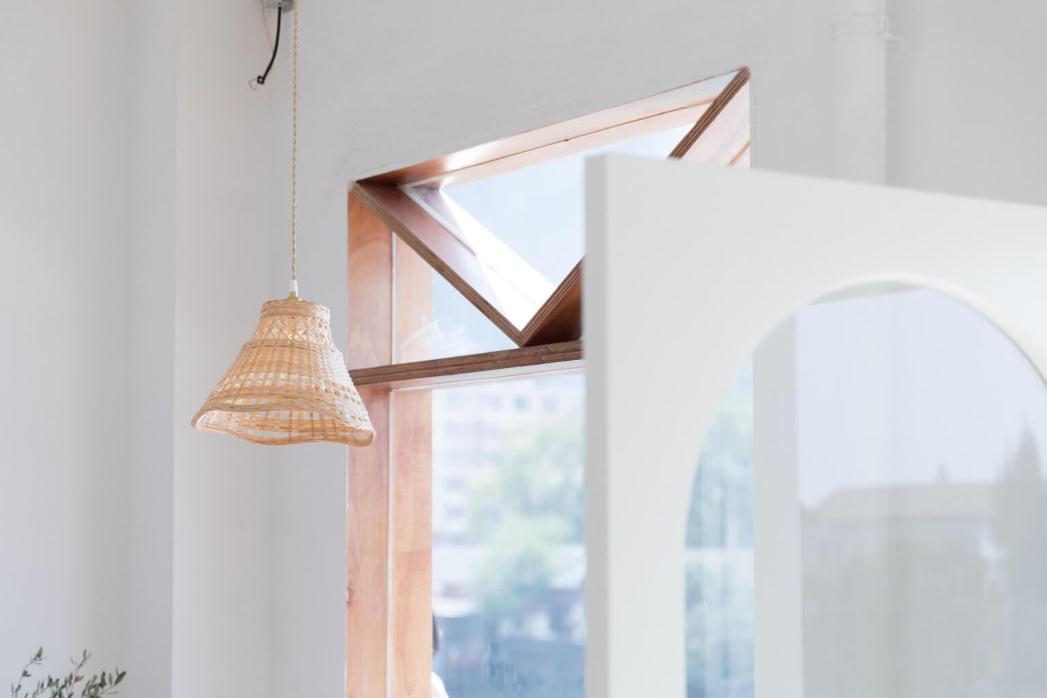 输入标题
01
Please enter text here.Please enter text here.Please enter text here.
输入标题
02
Please enter text here.Please enter text here.Please enter text here.
请输入标题
Basic
Pro
Advanced
Bussiness
Project In Progress
Project In Progress
Project In Progress
Project In Progress
Lorem ipsum dolor sit amet consectetur adipiscing elit  Nunc enim sem.
Lorem ipsum dolor sit amet consectetur adipiscing elit  Nunc enim sem.
Lorem ipsum dolor sit amet consectetur adipiscing elit  Nunc enim sem.
Lorem ipsum dolor sit amet consectetur adipiscing elit  Nunc enim sem.
$10/month
$20/month
$40/month
$60/month
请输入标题
输入标题
输入标题
Please enter text here.Please enter text here.Please enter text here.Please enter text here.Please enter text here.Please enter text here
Please enter text here.Please enter text here.Please enter text here.Please enter text here.Please enter text here.Please enter text here
Project In Progress
Lorem ipsum dolor sit amet consectetur adipiscing elit  Nunc enim sem.
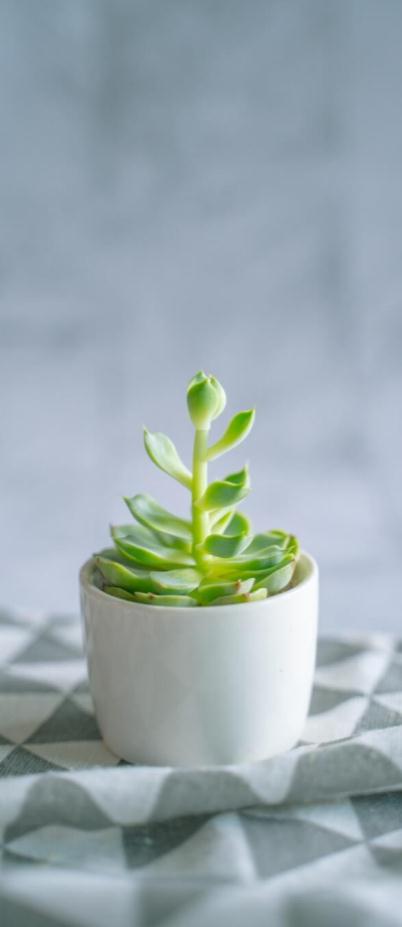 输入标题
输入标题
Please enter text here.Please enter text here.Please enter text here.Please enter text here.
Please enter text here.Please enter text here.Please enter text here.Please enter text here.
输入标题
输入标题
Please enter text here.Please enter text here.Please enter text here.Please enter text here.
Please enter text here.Please enter text here.Please enter text here.Please enter text here.
Part 04
输入标题
Short Text Here
请输入标题
标题文本
lorem ipsum dolor sit amet, ea commodoconsequat.
标题文本
lorem ipsum dolor sit amet, ea commodoconsequat.
请输入标题
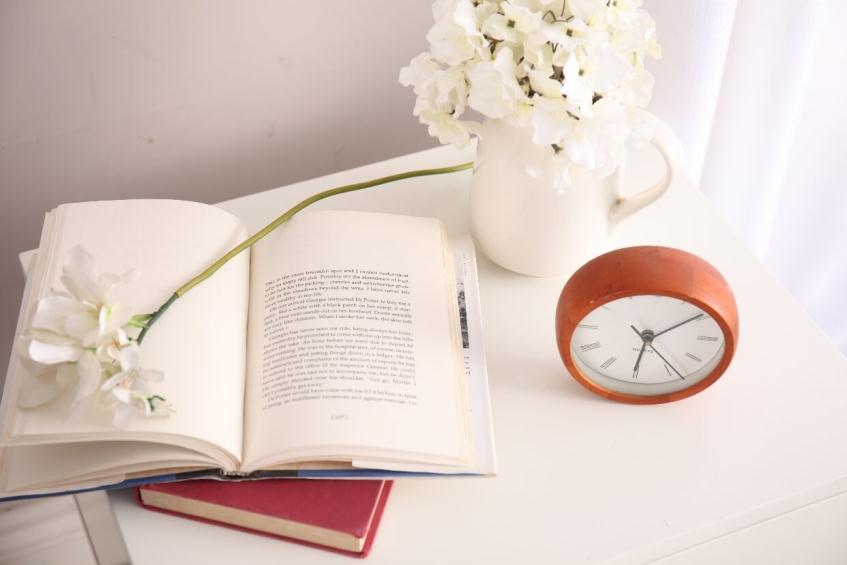 输入标题
There are many variations of passages of lorem ipsum available, but the majority have suffered
输入标题
There are many variations of passages of lorem ipsum available, but the majority have suffered
输入标题
There are many variations of passages of lorem ipsum available, but the majority have suffered
请输入标题
输入标题
输入标题
输入标题
Lorem ipsum dolor sit amet, consectetur adipiscing elit. Nulla imperdiet volutpat dui at fermentum.
Lorem ipsum dolor sit amet, consectetur adipiscing elit. Nulla imperdiet volutpat dui at fermentum.
Lorem ipsum dolor sit amet, consectetur adipiscing elit. Nulla imperdiet volutpat dui at fermentum.
请输入标题
Please enter text here.Please enter text here.Please enter text here.Please enter text here. Please enter text here.Please enter text here.Please enter text here.Please enter text here.
输入标题
输入标题
输入标题
Please enter text here.Please enter text here.Please enter text here.Please enter text here.
Please enter text here.Please enter text here.Please enter text here.Please enter text here.
Please enter text here.Please enter text here.Please enter text here.Please enter text here.
感谢您的观看